SIMPLE FUTURE
BY LIYAMNAH MUNTE
VERBAL AND NOMINAL SENTENCE
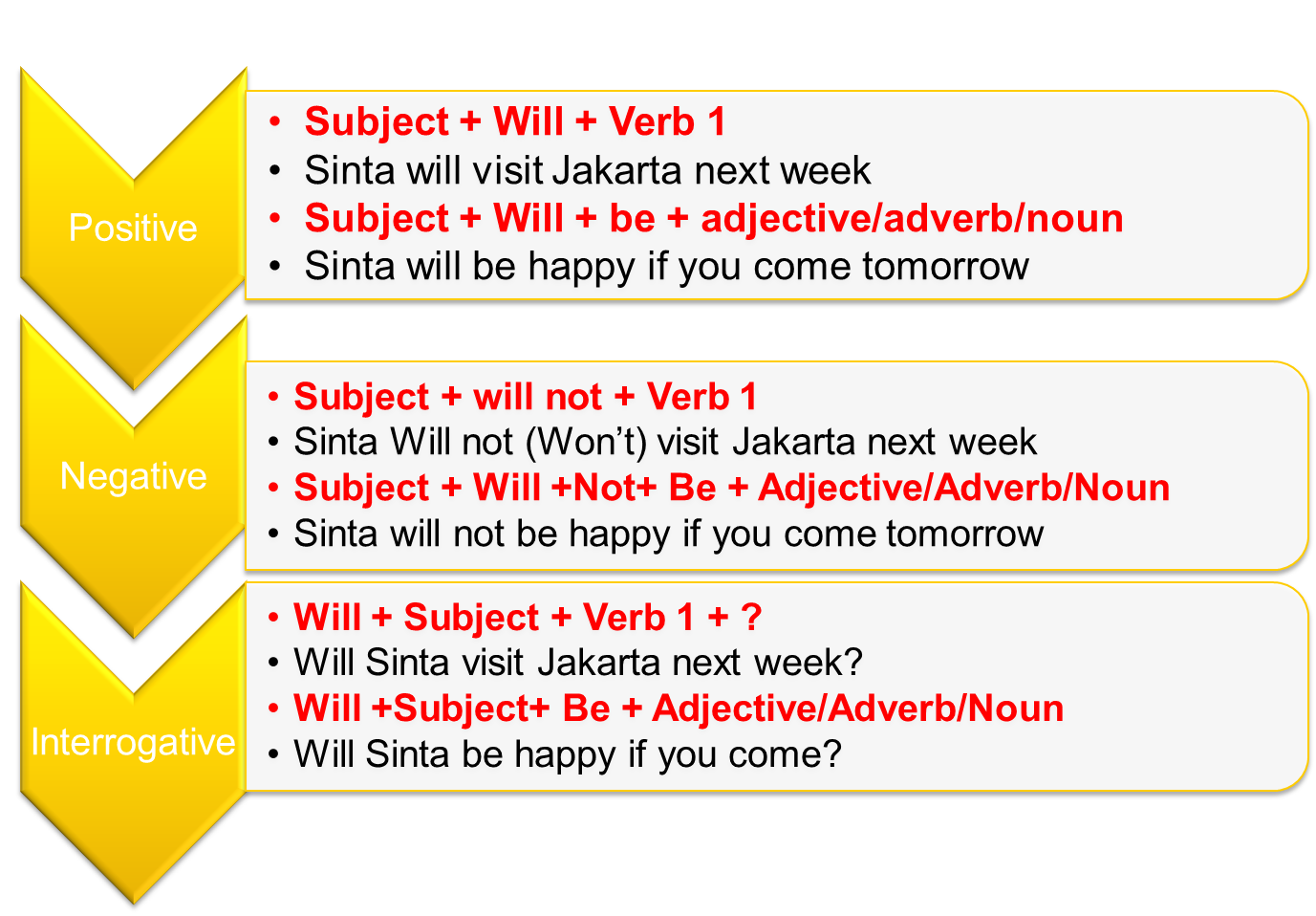 VERBAL AND NOMINAL SENTENCE
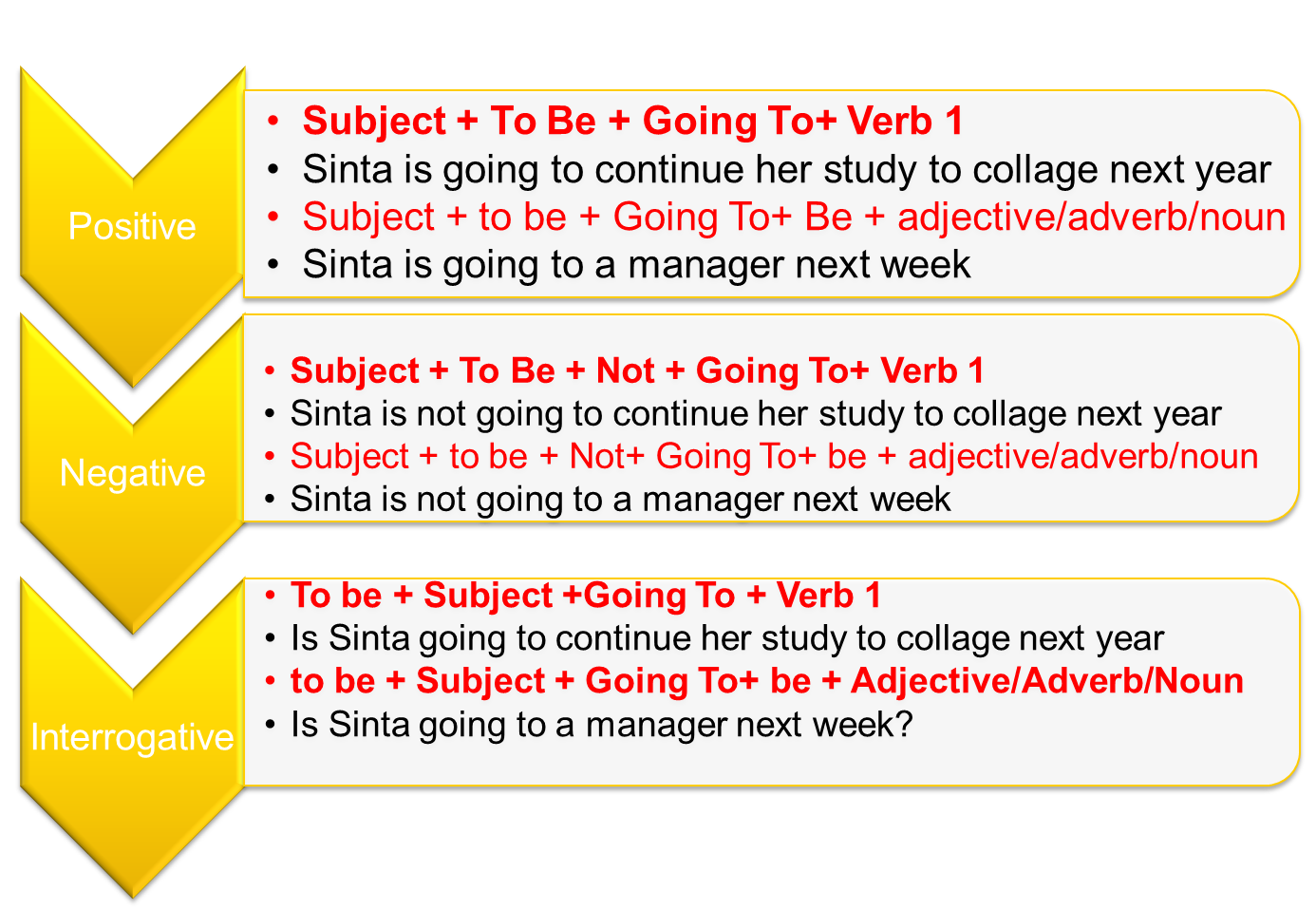 Time signal
Tomorrow
Next week
Someday
Next year
THE USE WILL VS  BE GOING TO
PREDICTION WE USE  WILL OR BE GOING TO
ACCORDING TO THE WEATHER .
IT WILL RAINS TOMORROW
IT IS GOING TO RAIN TOMORROW
2. PRIOR PLAN (BE GOING TO)
 I AM GOING TO BALI NEXT WEEK
 I WILL GO TO BALI NEXT WEEK
WILL VS BE GOING TO
WILINGNESS  (WILL)
A : THIS LETTER IS INDONESIAN, I DON’T 
      UNDERSTAND IT
B : OK I WILL TRANSLATE IT FOR YOU
WILL VS BE GOING TO
ACTIVITY 1
A: WHAT ARE YOU DOING FOR TONIGHT?
B: I AM GOING TO VISIT MY MOM AT 7 pm

ACTIVITY 2
A: WHAT ARE YOU DOING FOR TONIGHT?
B: ACTUALY , I REALLY HAVEN’T ANY PLANT,
     I WILL SWIM OK, I AM GOING TO ENJOY THE   
     DINNER, OR I WILL WATCH THE TV